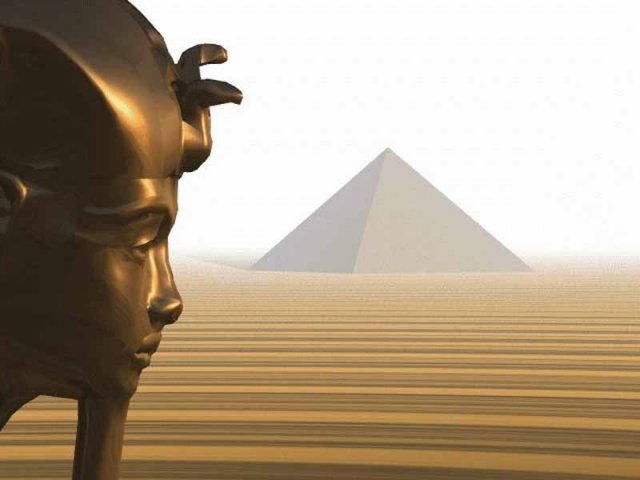 Тайна
египетского 
треугольника
Учитель математики
ГБОУ школы № 44
Сироткина Е.А.
Священные числа Египта
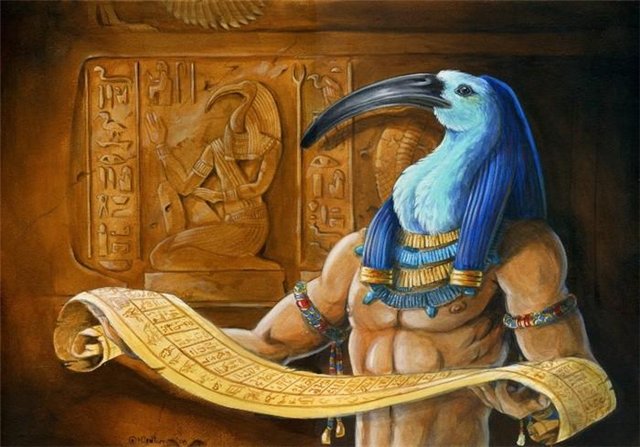 3
5
4
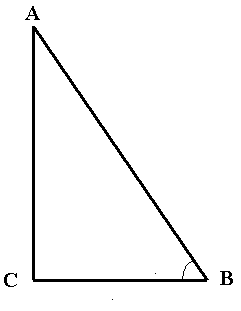 5
4
3
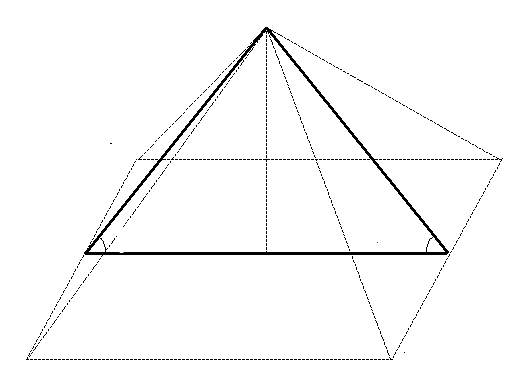 Пирамиды Египта
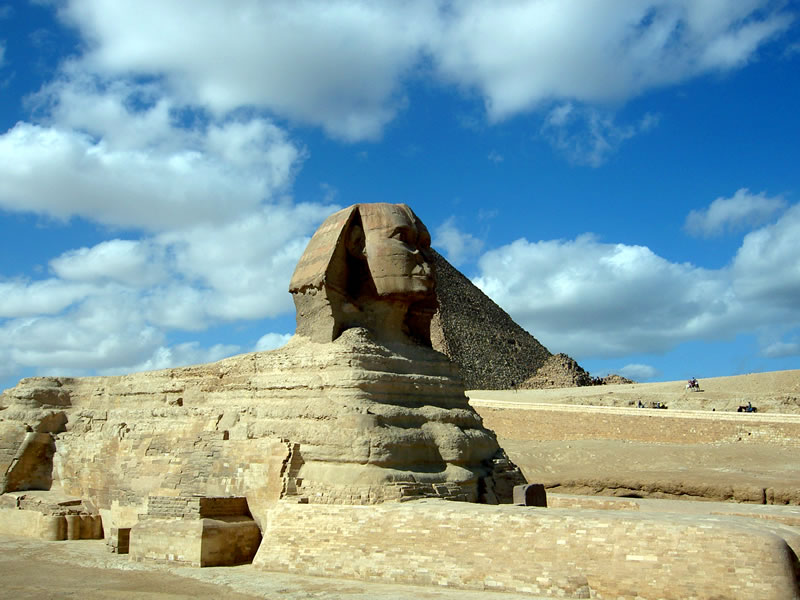 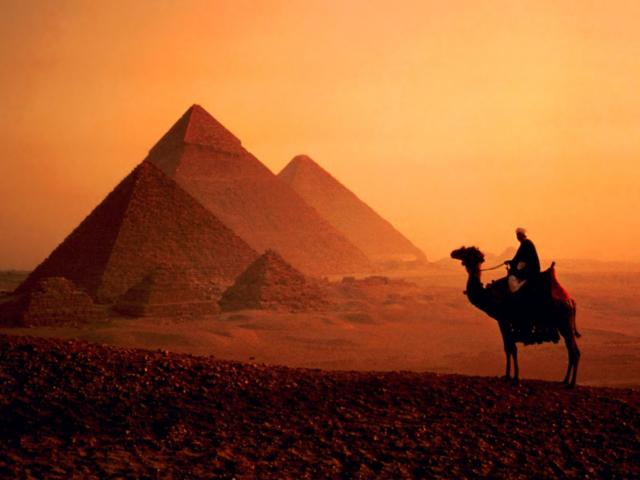 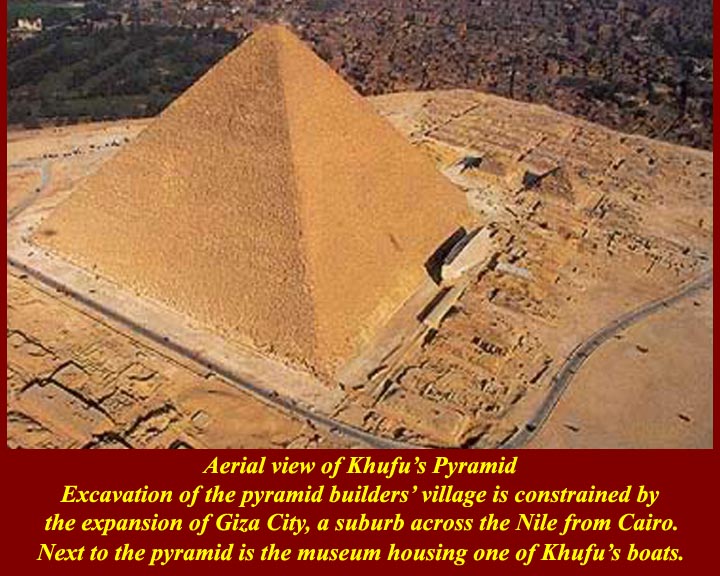 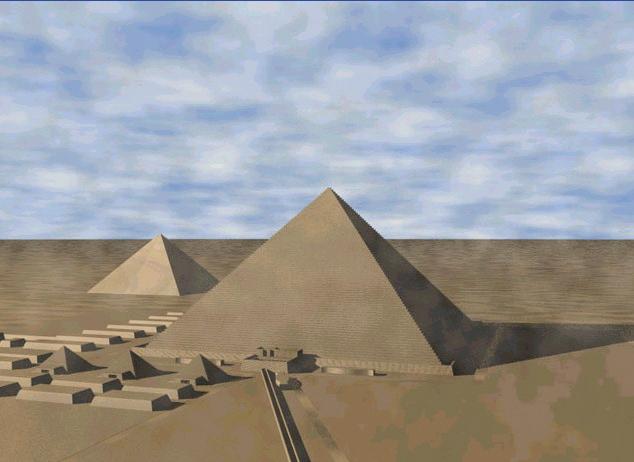 Пирамида Хеопса
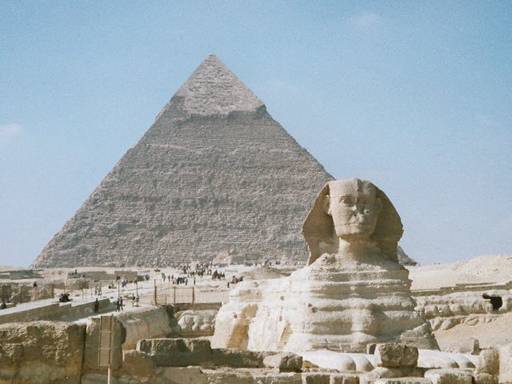 Пирамида Хефрена
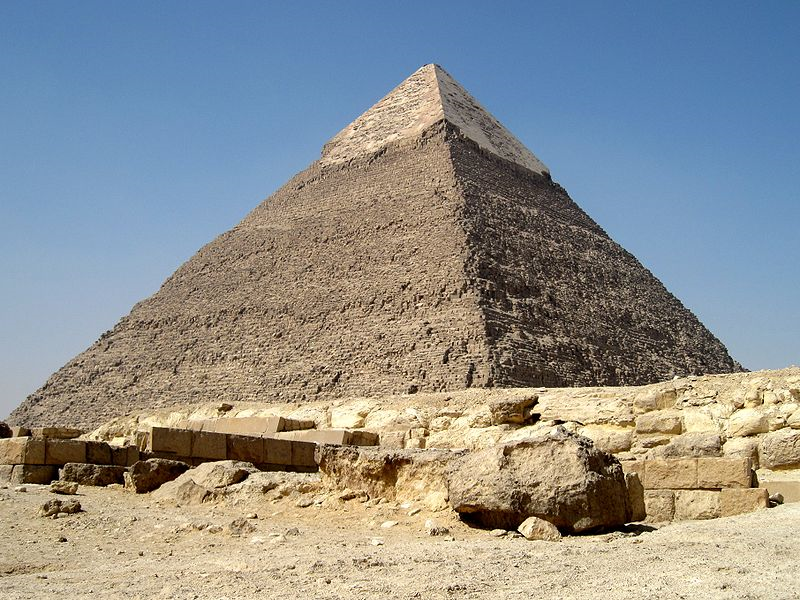 Пирамида Менкаура
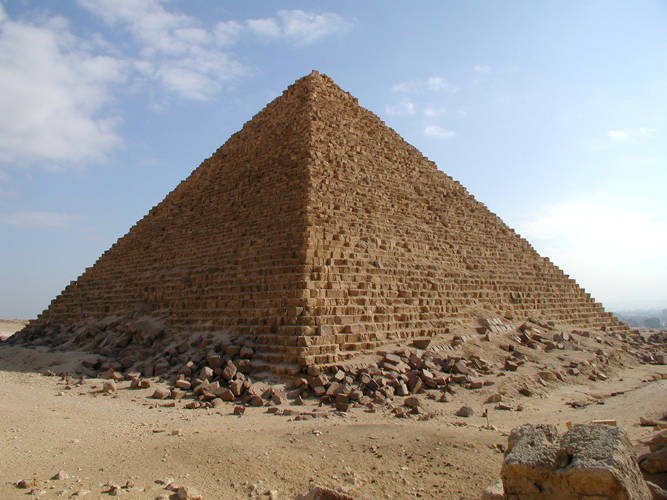 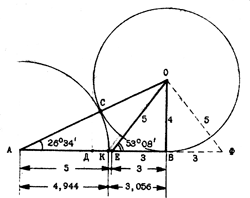 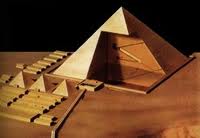 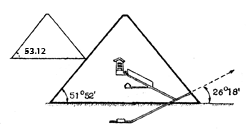 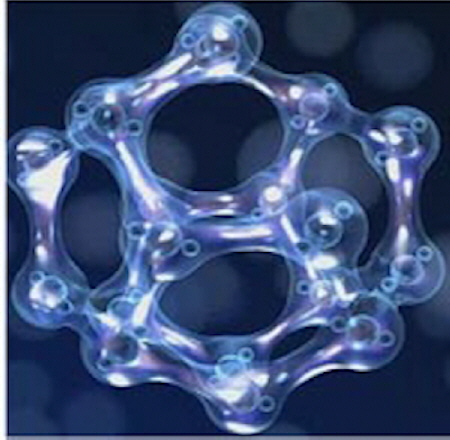 Молекула
воды
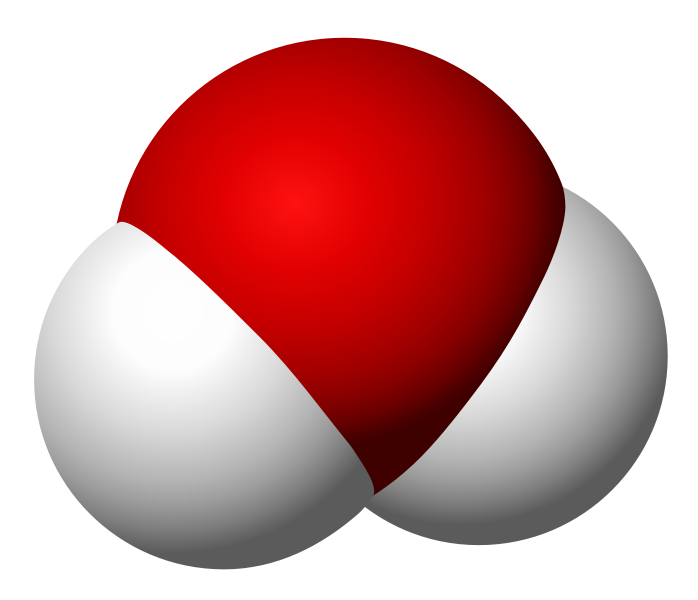 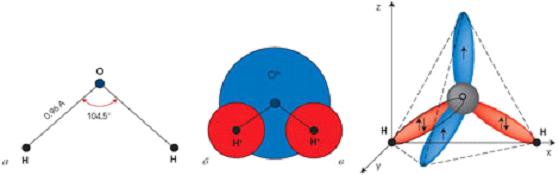 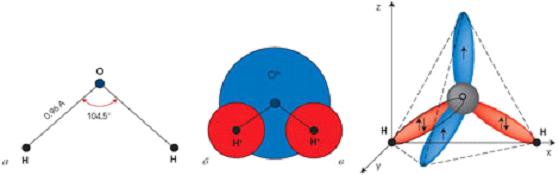 Геометрия и размеры молекулы воды для различных состоянийа - для парообразного состоянияб - для низшего колебательного уровняв - для уровня, близкого к образованию кристалла льда, когда геометрия молекулы воды соответствует геометрии двух египетских треугольников с соотношением сторон 3 : 4 : 5г - для состояния льда.
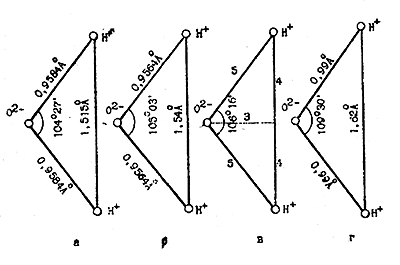 Кристалл
льда
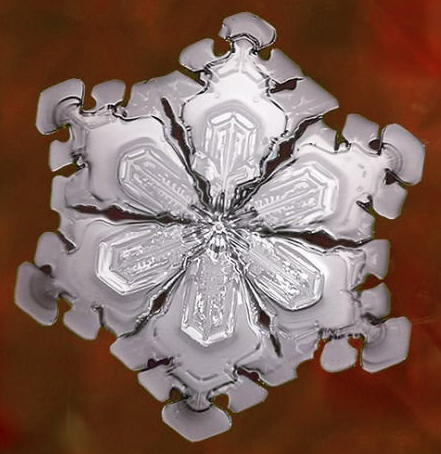 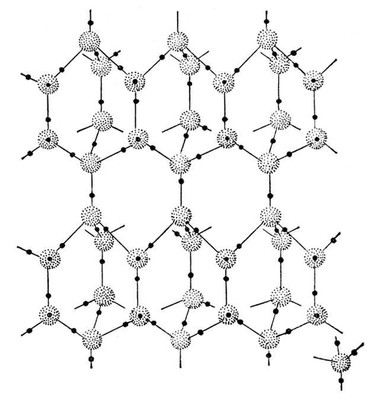 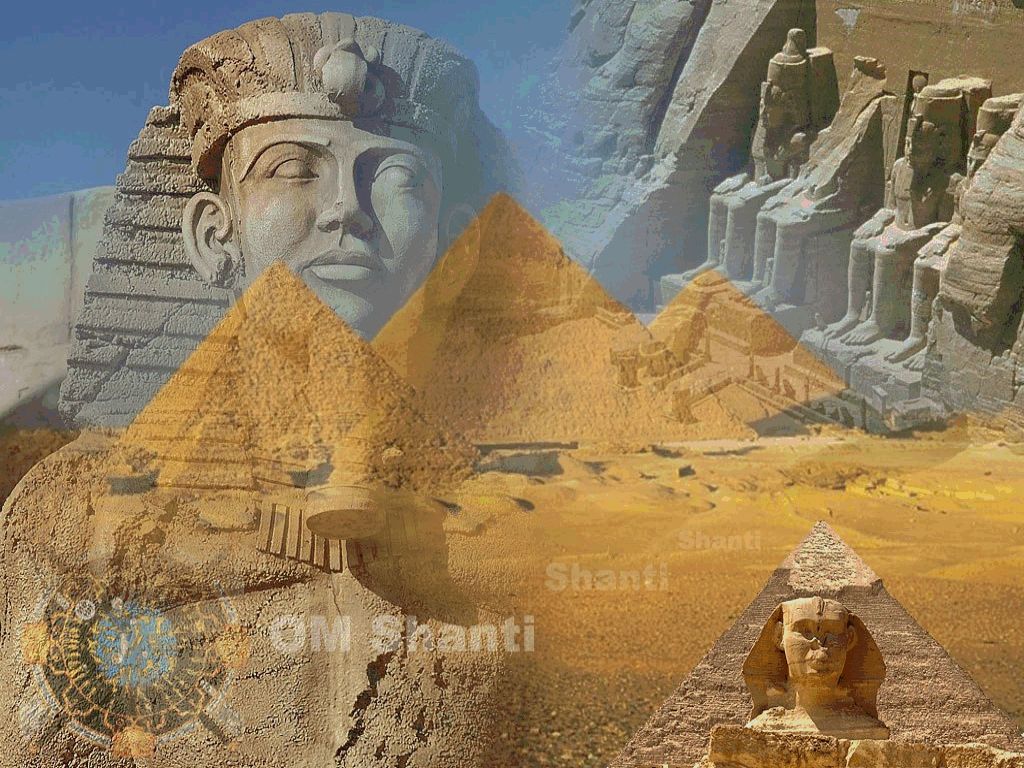